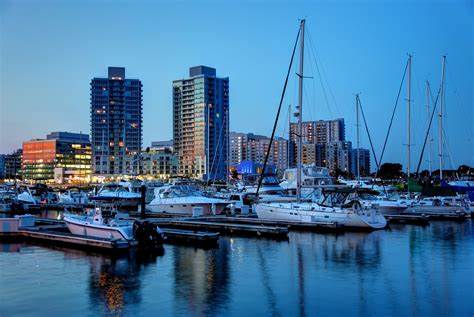 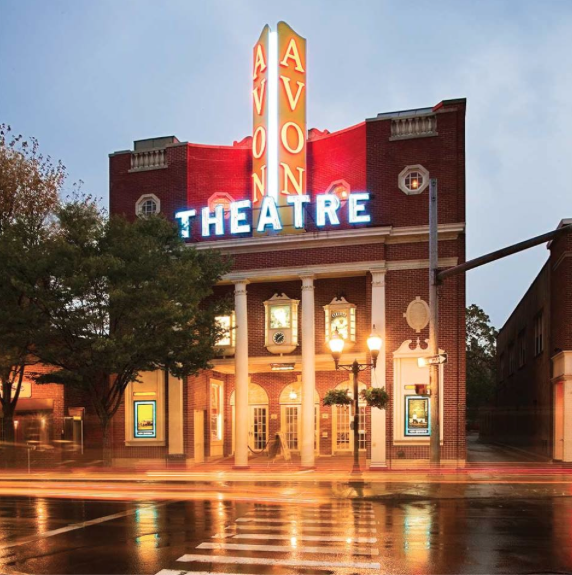 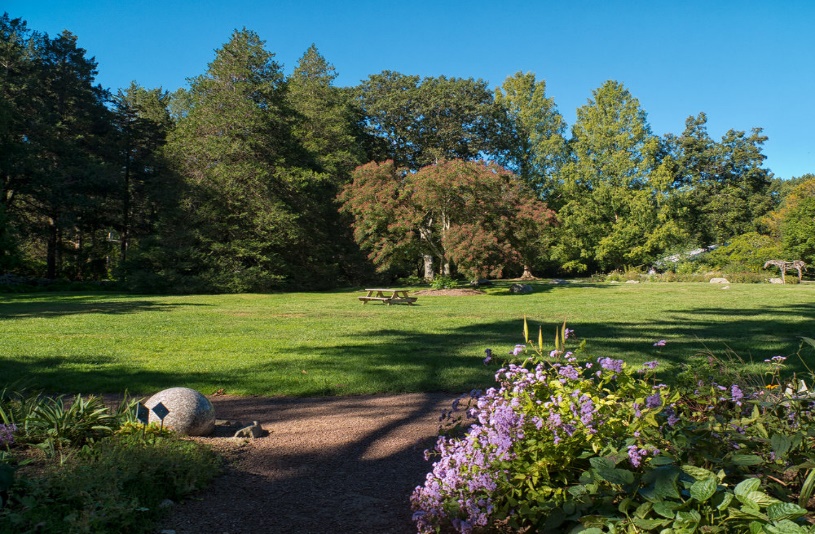 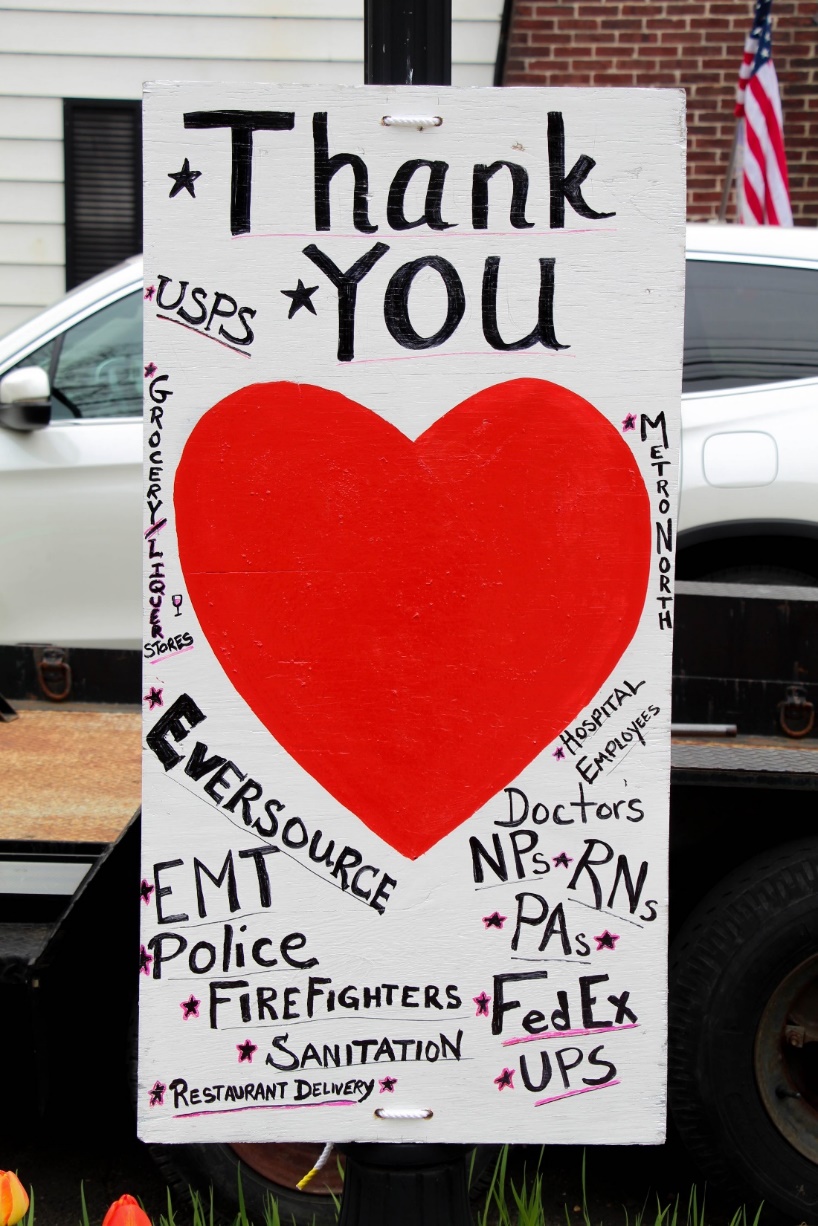 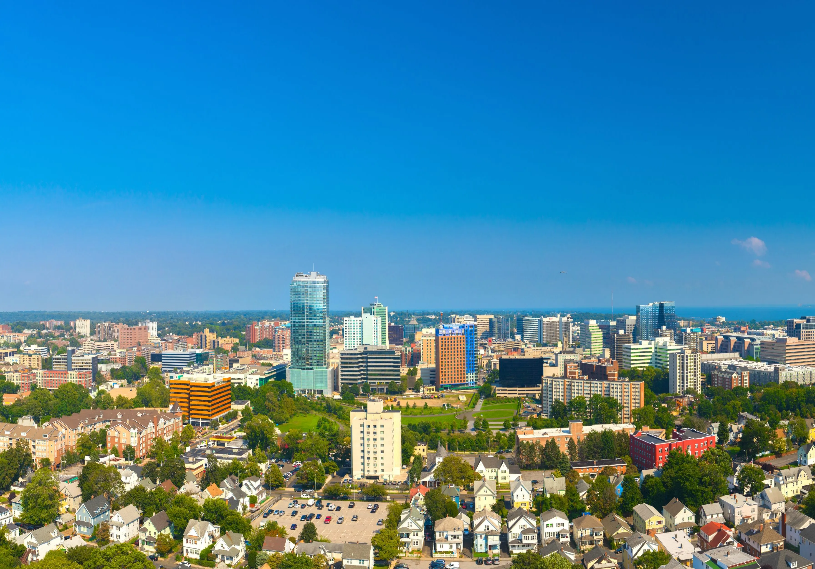 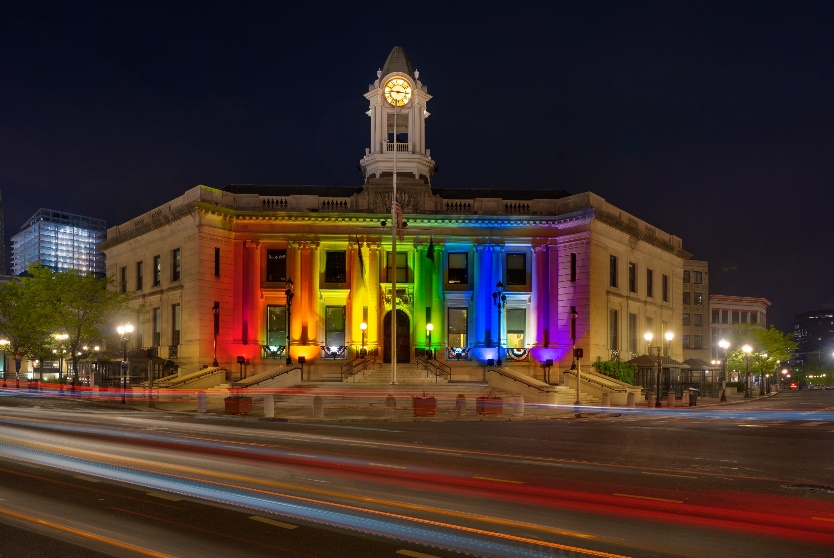 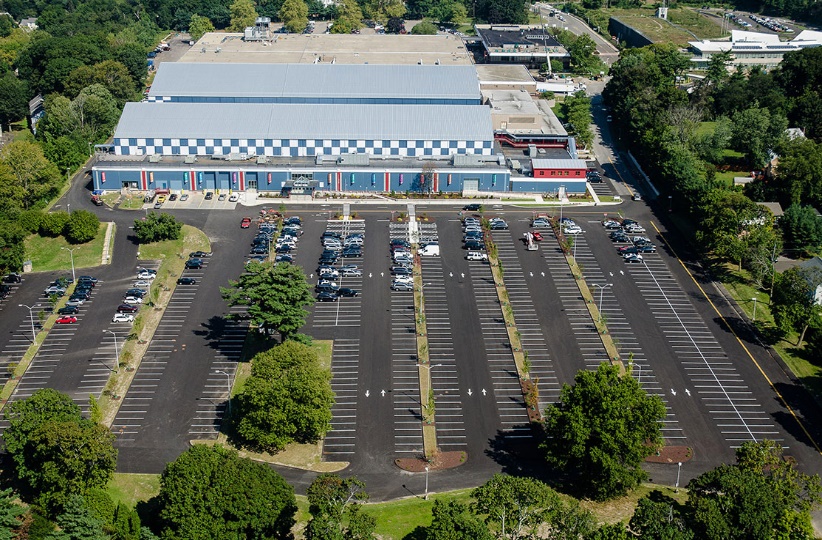 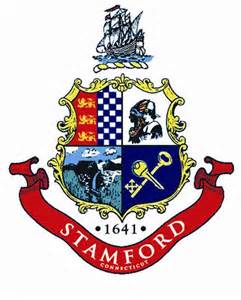 Office of administration - risk
March 22nd Board of Finance
David Villalva
Department Functions
1
Department Functions
Insurance & Claims
Workers’ Compensation Administration
Safety & Loss Control
Structure the City’s self-insured loss program and excess insurance coverages through an Enterprise Risk Management Approach

Design, review and approve contractual insurance requirements

Building/Park-Use permit reviews and signoffs

Submit and coordinate claims with insurance adjusters
Coordination of Third Party Administrator over the daily management of claims

Review of injury reports and workers’ compensation claims

Review and reconcile claim payments and expenses

Apply actuarial valuations and analytics in understanding cost drivers
Develop and provide safety training events

Development and maintenance of safety policies and procedures

Accident investigation and root-cause analysis

OSHA compliance and reporting
2
Current staff
3
Current Staff
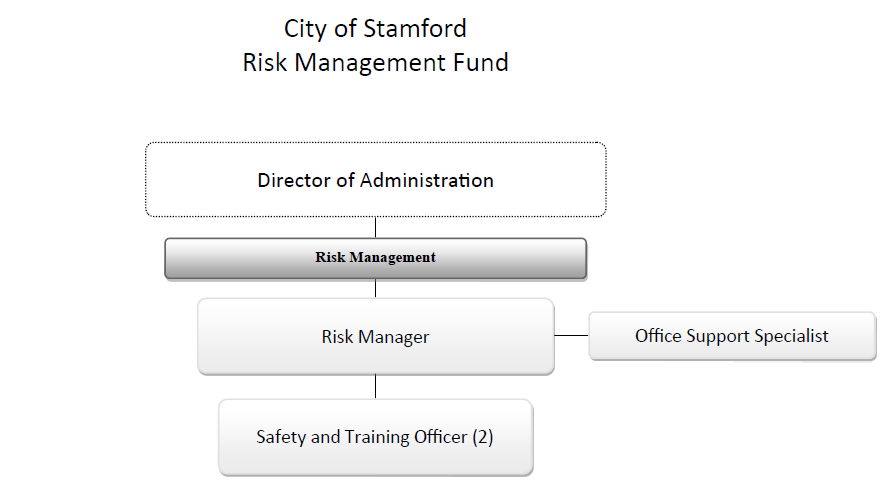 4
Fiscal year 2022-23
5
Changes for the next Fiscal Year
The increase in insurance premiums is driven by a tightening insurance marketplace and the City’s recent loss history,  primarily from property insurance claims.  Over the 4-year period from FY18/19 to FY21/22, the City submitted property insurance claims of $13.9M on premiums of $4.3M, for a loss ratio of 325%. (industry norm is 30%-40%)
6
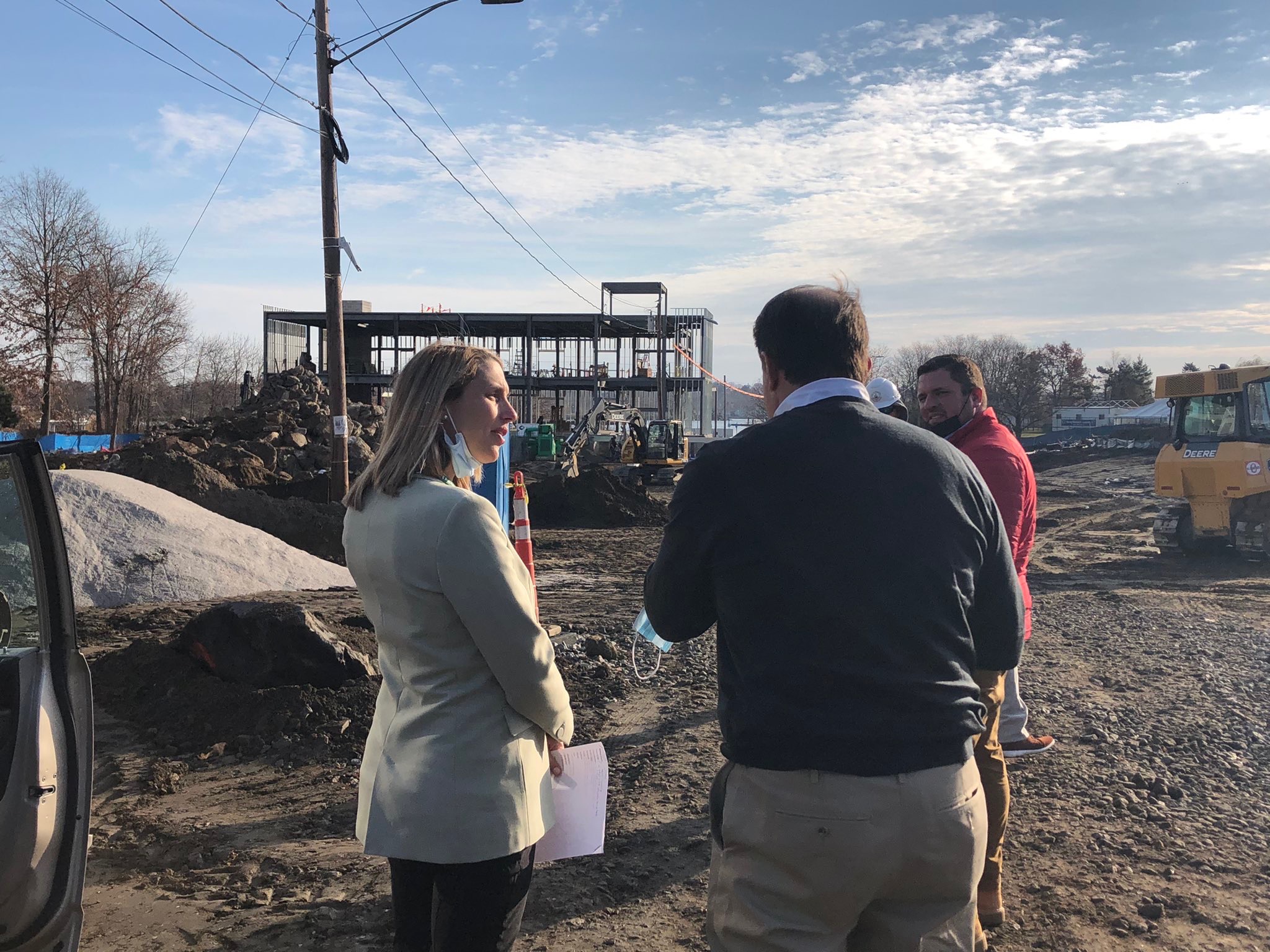 STAMFORD, CT
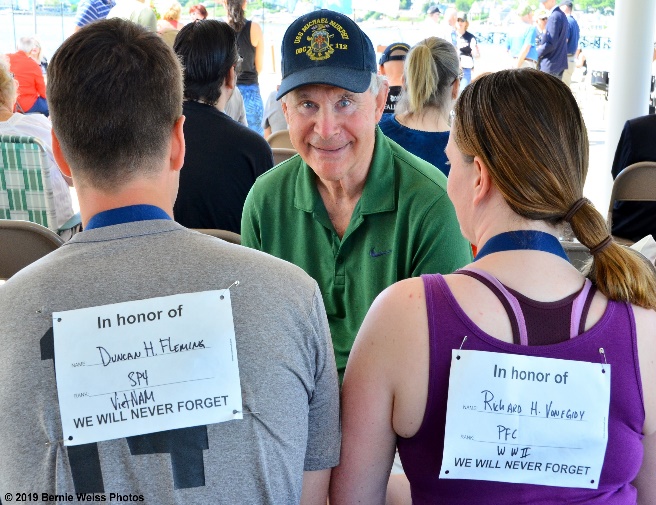 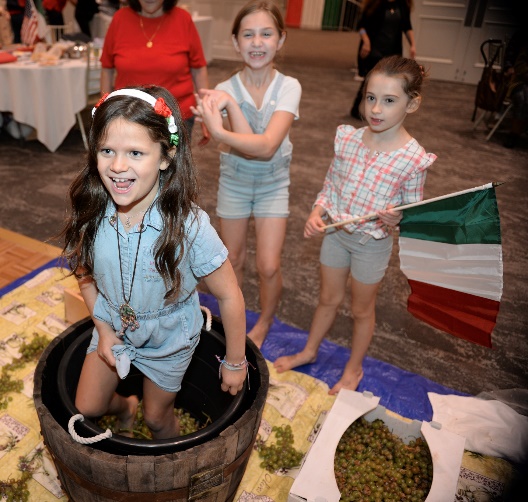 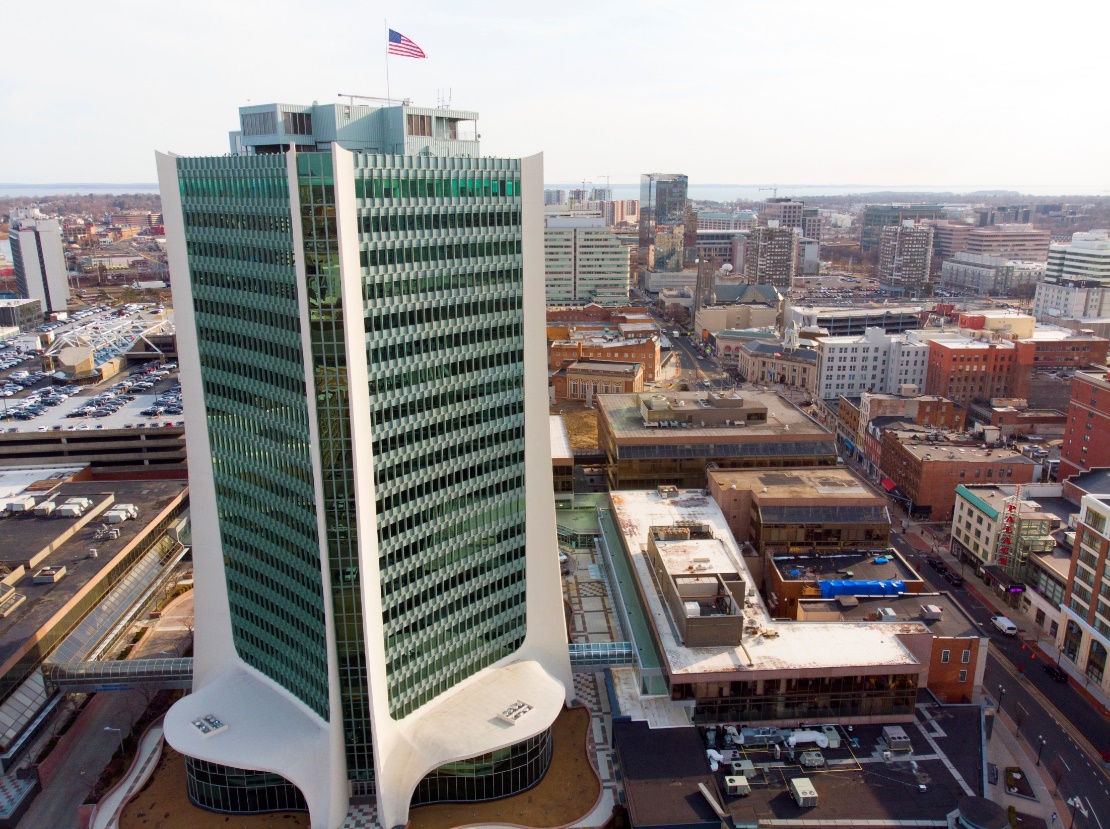 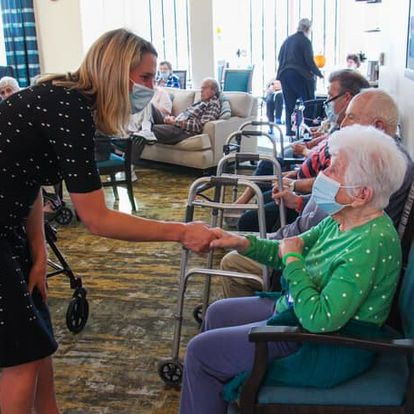 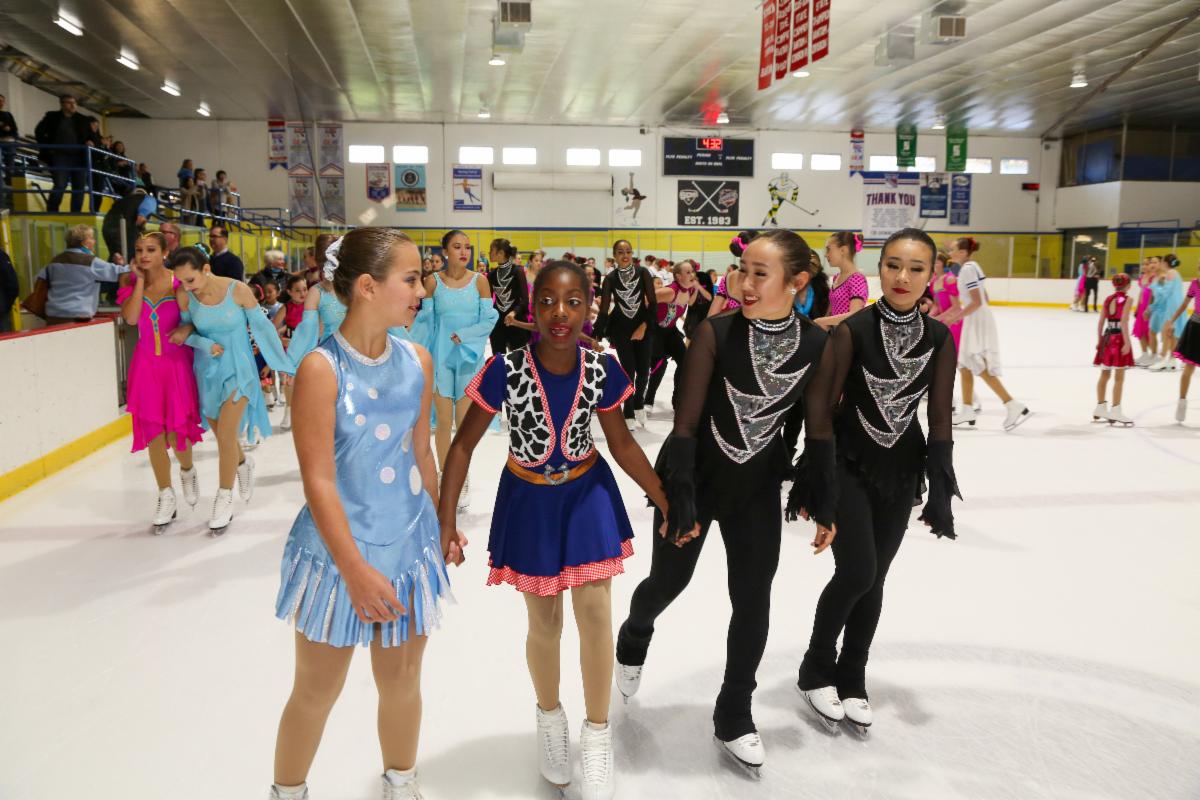 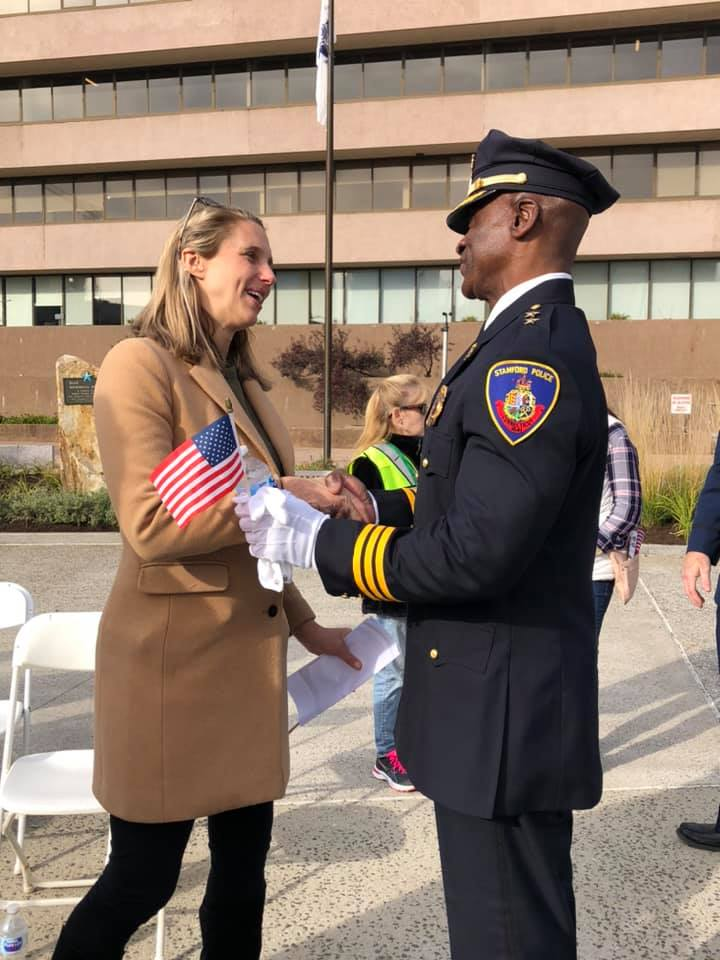 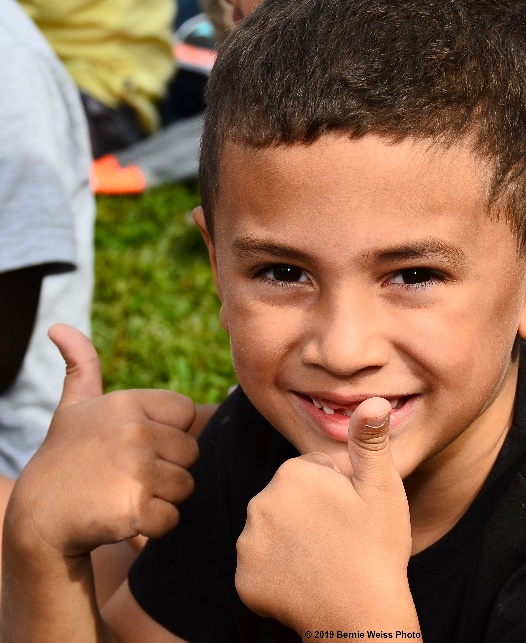 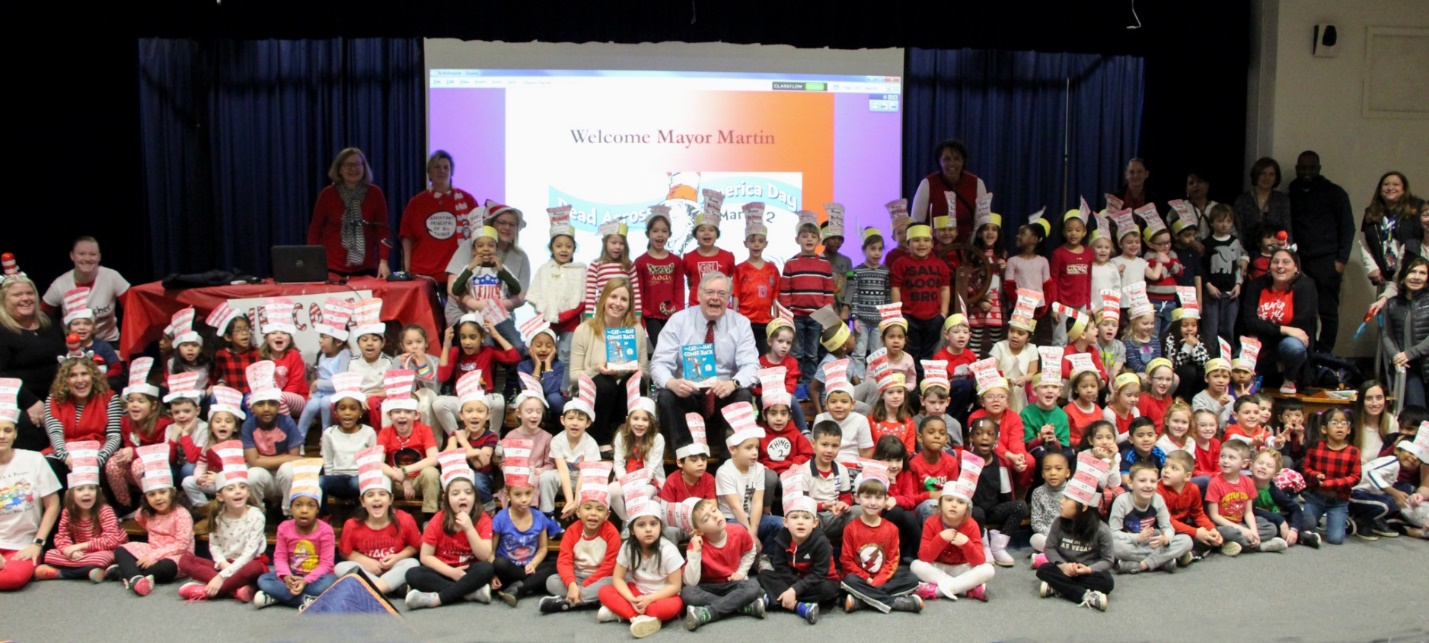 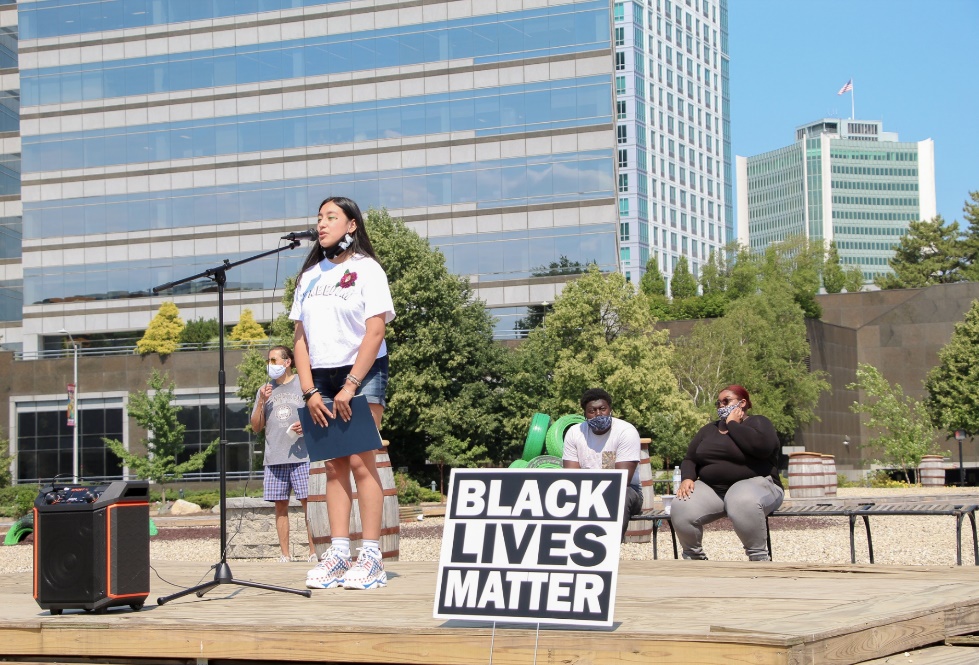 7